Lecture Five
Integration Using Trigonometric Identities
Integration Using Trigonometric Identities
>If the integral involving
>If the integral involving
> If the integral involving 
             >If m and n are both odd:
             > If m or n is odd
             >If m and n are both even
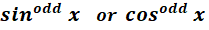 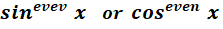 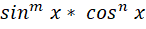 Integration Using Trigonometric Identities(Cont.)
>If the integral involving product of sine and cosine with different angles and equal powers

> If the integral involving product of sine and cosine with equal angles and equal powers  

>If the integral involving product of sine and cosine with different angles and different powers